Система государственных и муниципальных закупок в России






ноябрь, 2020 г.
Система государственных закупок в России
Экономическое развитие является приоритетным для всех органов власти и хозяйствующих субъектов. 

Система государственных и муниципальных закупок является важным инструментом для реализации социально-экономических, инновационных и научно-технических программ в России.
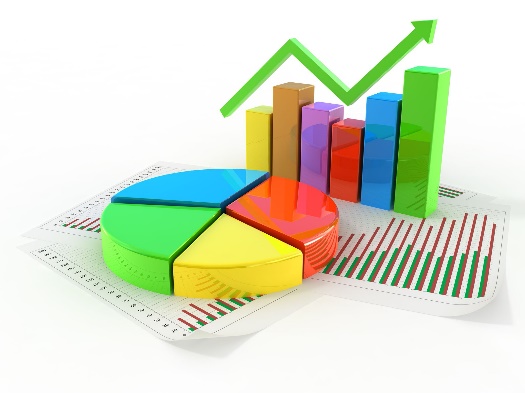 2
Система государственных закупок в России
Под системой закупок подразумевают широкий ряд функций, которые осуществляют государственные и муниципальные органы власти.
 
У любого государства существуют государственные нужды, на основе которых формируются государственные заказы и осуществляются государственные закупки.			
Федеральные, региональные и муниципальные органы власти
Нужды и потребности
Заказы
Закупки
3
Цели и задачи государственных закупок
Обеспечение единства экономического пространства в Российской Федерации при размещении заказов.
Выполнение социально-экономических программ.
Экономия бюджетных средств и их эффективное использование.
Исполнение функций и полномочий государственных и муниципальных органов власти.
4
Цели и задачи государственных закупок
Улучшение качества закупаемых товаров и услуг.
Предотвращение коррупционных и других злоупотреблений.
Гласность и прозрачность.
Развитие конкуренции.
Доступ субъектов малого и среднего бизнеса к бюджетам всех уровней.
Диверсификация источников снабжения (в частности - импортозамещение).
5
История государственных закупок в России
Возникновение государства в XX веке н.э. привело к появлению потребностей в строительстве, поставках оружия, продуктов…
Государственные закупки осуществлялись без публичных процедур. Но уже тогда присутствовали элементы лоббизма и коррупции.
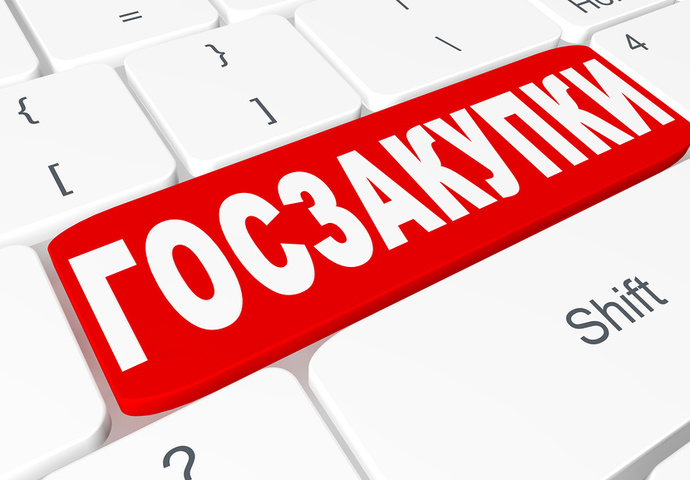 6
История государственных закупок в России
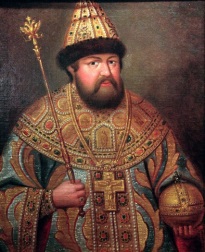 7
История государственных закупок в России
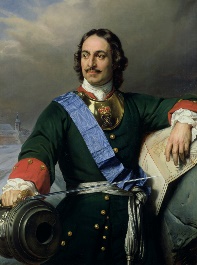 8
История государственных закупок в России
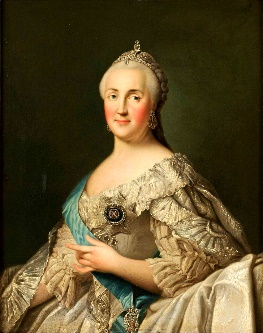 9
История государственных закупок в России
10
История государственных закупок в России
11
История государственных закупок в России
12
Контроль в сфере государственных закупок
а) Мониторинг, совершенствование законодательства о закупках:	




б) Аудит, контроль:





в) Контроль на стадии планирования и исполнения контракта:
Министерство финансов
Счетная палата РФ
Счетные палаты регионов
Федеральное казначейство
Уполномоченные органы регионов
13
Контроль в сфере государственных закупок
г) Контроль процедуры закупок и определение Поставщика:






д) Контроль на всех этапах:
Федеральная антимонопольная служба РФ
Уполномоченные органы власти субъектов РФ и муниципалитетов
Правоохранительные органы
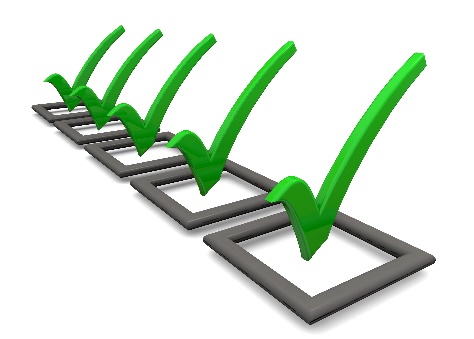 Органы прокуратуры
14
Контроль в сфере закупок
ФАС России

В соответствии со статьей 99 Федерального закона № 44-ФЗ ФАС России осуществляет контроль 
в сфере закупок в части соблюдения процедур закупок и заключения контрактов; 
в сфере государственного оборонного заказа и на поставку товаров, выполнение работ, оказания услуг, не относящихся к государственному оборонному заказу, сведения о которых составляют государственную тайну.
По итогам 2018 года ФАС России выявлено 38 932 нарушений законодательства о контрактной системе в сфере закупок (за 2017 год – 52 035 нарушений).
15
Результаты осуществления ФАС России контроля в сфере закупок
16
Типичные нарушения, выявляемые ФАС России
17
Федеральное казначейство
В соответствии с частью 8 статьи 99 Федерального закона № 44-ФЗ Федеральное казначейство осуществляет контроль в части:
 обоснования закупок и начальной (максимальной) цены контракта;
   нормирования закупок;
   применения мер ответственности в рамках исполнения контракта;
   соответствия товаров (работ, услуг) условиям контракта;
   соответствия результатов исполнения контрактов целям осуществления закупок;
   своевременности, полноты и достоверности отражения в документах учета поставленного товара, выполненной работы (ее результата) или оказанной услуги.
За 2018 год Федеральным казначейством проведено 1411 проверок, по результатам которых выявлено более 7 000 нарушений на общую сумму 152,9 млрд рублей.
18
Результаты осуществления Федеральным казначейством контроля в сфере закупок
19
Предмет 44-ФЗ
Федеральный закон № 44-ФЗ регулирует весь комплекс отношений между заказчиком и поставщиком товаров, услуг и работ для государственных и муниципальных нужд, а также нужд бюджетных учреждений начиная с этапа планирования закупок. ФЗ-44 устанавливает единый порядок процедуры размещения заказа на всей территории РФ, а также устанавливает способы определения поставщика и процедуру заключения государственных и муниципальных контрактов.

Помимо указанного закона поставки для государственных нужд регулируются Гражданским кодексом РФ и Бюджетным кодексом РФ. Особенности поставок отдельных групп товаров и услуг регламентируются специальными законодательными актами.
20
Принципы 44-ФЗ
Контрактная система в сфере закупок основывается на принципах:

- обеспечения конкуренции,
- открытости и прозрачности информации о контрактной системе в сфере закупок,
- профессионализма заказчиков,
- стимулирования инноваций,
- единства контрактной системы в сфере закупок,
ответственности за результативность 
обеспечения государственных и 
муниципальных нужд, эффективности 
осуществления закупок.
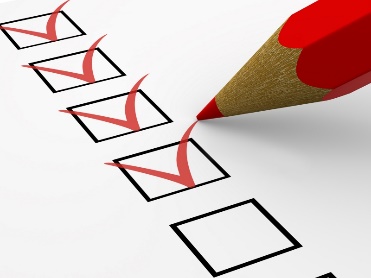 21
Основные показатели государственных и корпоративных закупок
22
Основные показатели контрактной системы в сфере закупок
Объем средств бюджетов всех уровней, которые обращаются в рамках контрактной системы в сфере закупок, с 2014 года вырос на 36,2 % и составил в 2018 году почти 8 трлн рублей. В среднем ежегодный прирост объема закупок составил около 8 % (в 2018 году – 11,3 %) (рисунок 1)

Рисунок 1 –Общий объем объявленных закупок, трлн руб.
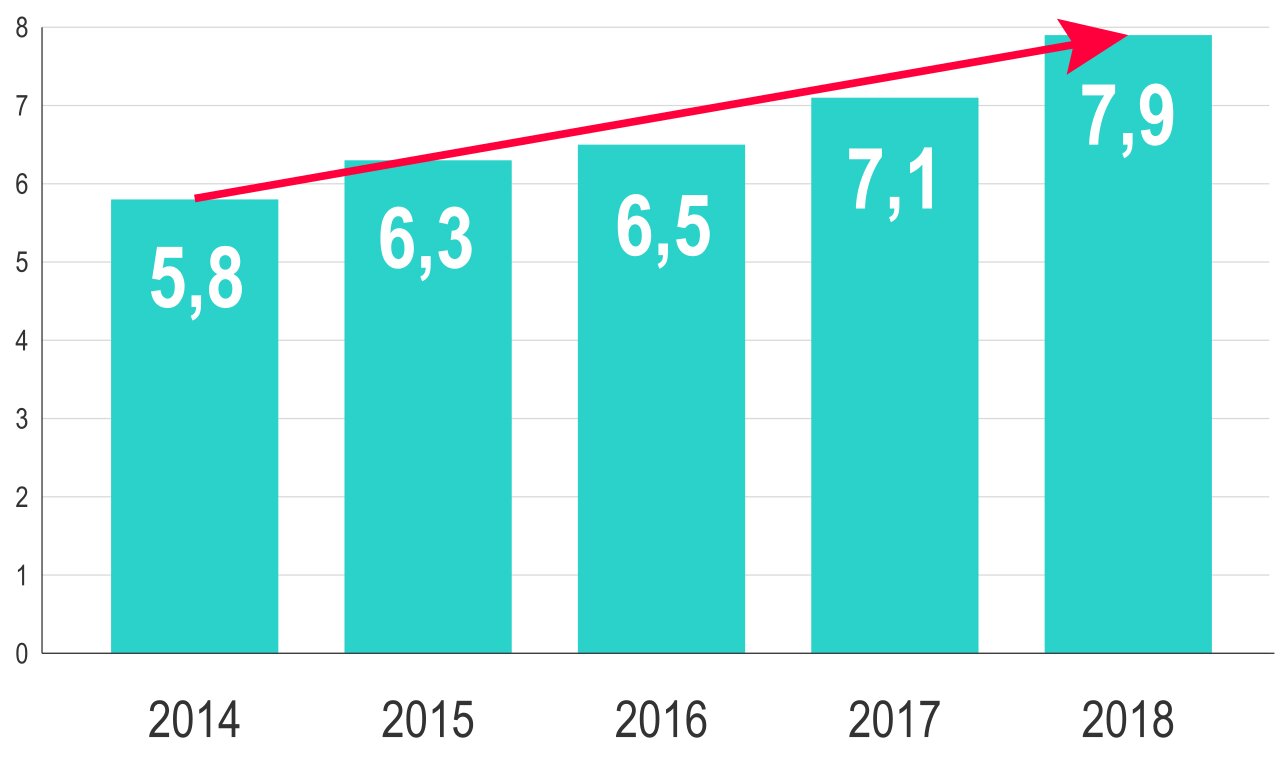 23
Основные показатели контрактной системы в сфере закупок
Рисунок 2 – Общий объем заключенных контрактов, 
трлн руб.
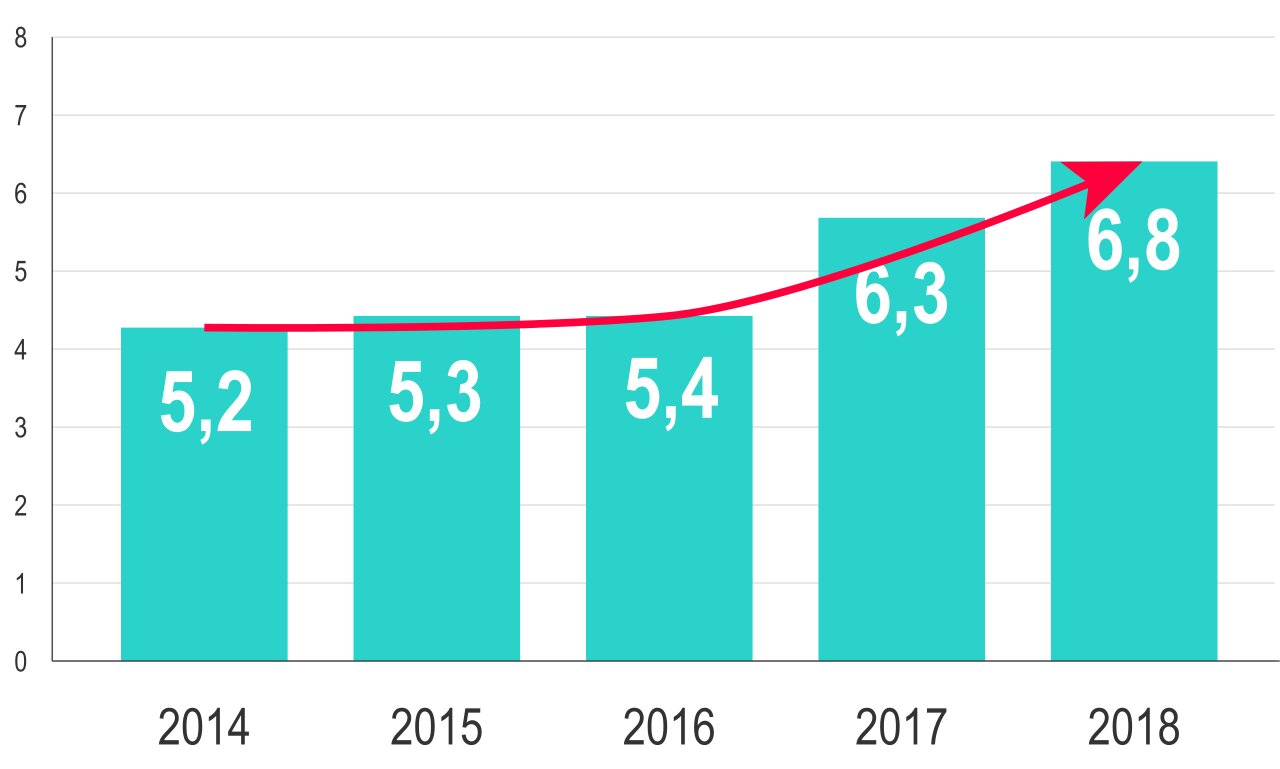 24
Основные показатели контрактной системы в сфере закупок
Рисунок 3 – Динамика показателей конкуренции и относительной экономии
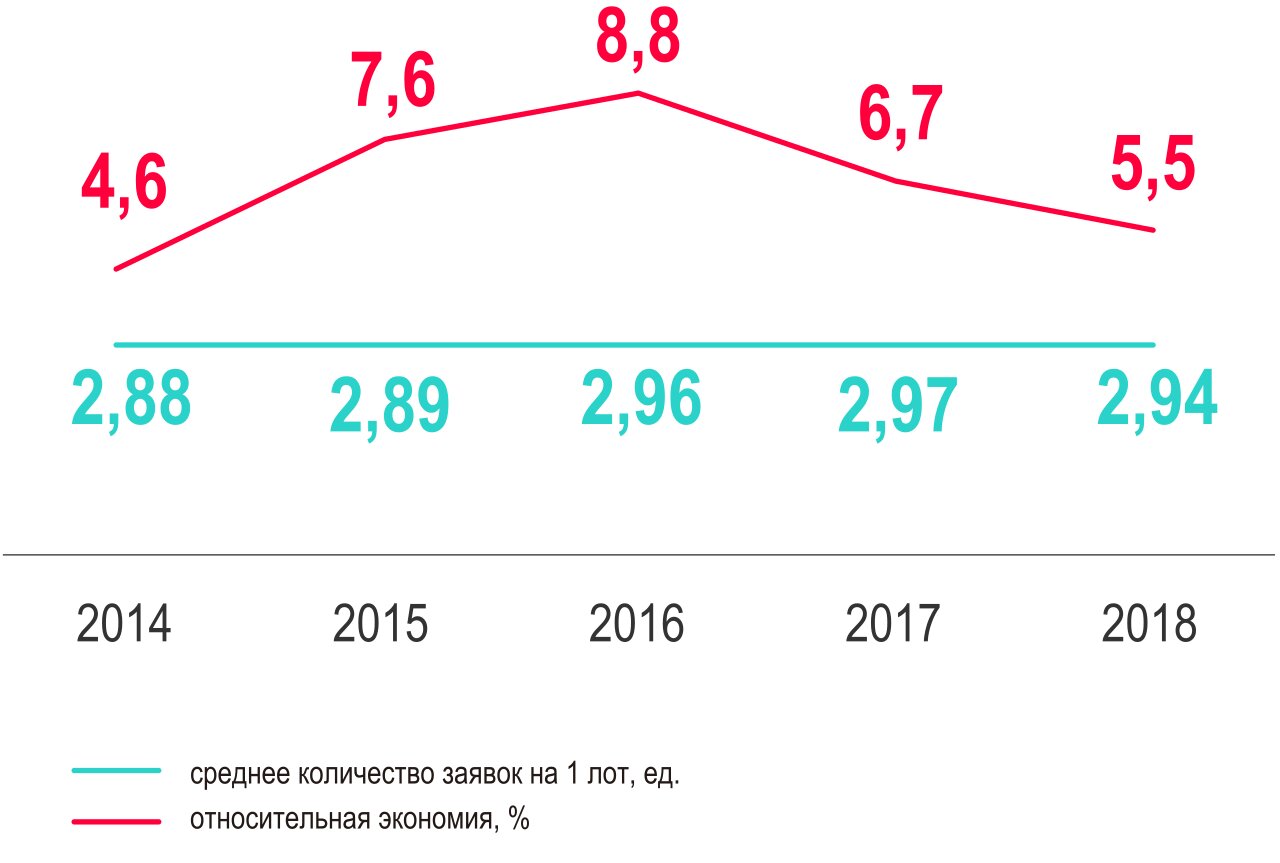 25
Основные показатели контрактной системы в сфере закупок
Экономия бюджетных средств в РФ
По данным Минфина РФ экономия на электронных аукционах свыше 80 %
26
Основные показатели контрактной системы в сфере закупок
Экономия бюджетных средств в Ульяновской области
27
Административная ответственность за нарушения в сфере закупок
1. Лица, виновные в нарушении законодательства Российской Федерации и иных нормативных правовых актов о контрактной системе в сфере закупок, несут дисциплинарную, гражданско-правовую, административную, уголовную ответственность в соответствии с законодательством Российской Федерации.
2. Операторы электронных площадок, операторы специализированных электронных площадок и их должностные лица за нарушение законодательства Российской Федерации и иных нормативных правовых актов о контрактной системе в сфере закупок несут дисциплинарную, гражданско-правовую, административную, уголовную ответственность в соответствии с законодательством Российской Федерации, а также обязаны возместить убытки, причиненные лицам в результате неправомерных действий (бездействия), в том числе по разглашению информации, полученной в ходе проведения электронных процедур.
28
Административные наказания за нарушения в сфере закупок
29
Уголовная ответственность за нарушения в сфере закупок
До 4 мая 2018 к нарушениям в процессе проведения торгов применялись общие статьи УК РФ. 












* По Закону № 99 РФ от 23.04.2018 к нарушителям в сфере закупок стали применяться дополнительные статьи УК РФ.
30
Типы нарушений
Различают 4 основных типа преступлений, прямо или косвенно касающихся процедуры проведения торгов:

Коррупционные правонарушения. Должностное лицо получает часть стоимости государственного контракта в обмен на предоставление условий, гарантирующих победу нужной организации.
Вымогательство. Потерпевшими выступают как заказчики, так и добросовестные поставщики. Нарушитель грозится сорвать закупку, используя систему обжалования.
31
Типы нарушений
Расходование средств, идущее вразрез с целями ТЗ. В эту категорию попадают: приобретение имущества с целью последующей перепродажи, использование предмета закупки в личных целях, покрытие расходов, не предусмотренных статьями соответствующего бюджета и т.п.
Фальсификация документов. Подобное нарушение чаще всего допускают поставщики. Участники предоставляют заведомо ложные сертификаты или лицензии, дающие им право участвовать в торгах.

К нарушителям применяется административная и уголовная ответственность.
32
Ульяновское УФАС России. Контроль 44-ФЗ
33
Ульяновское УФАС России. Штрафные санкции
34
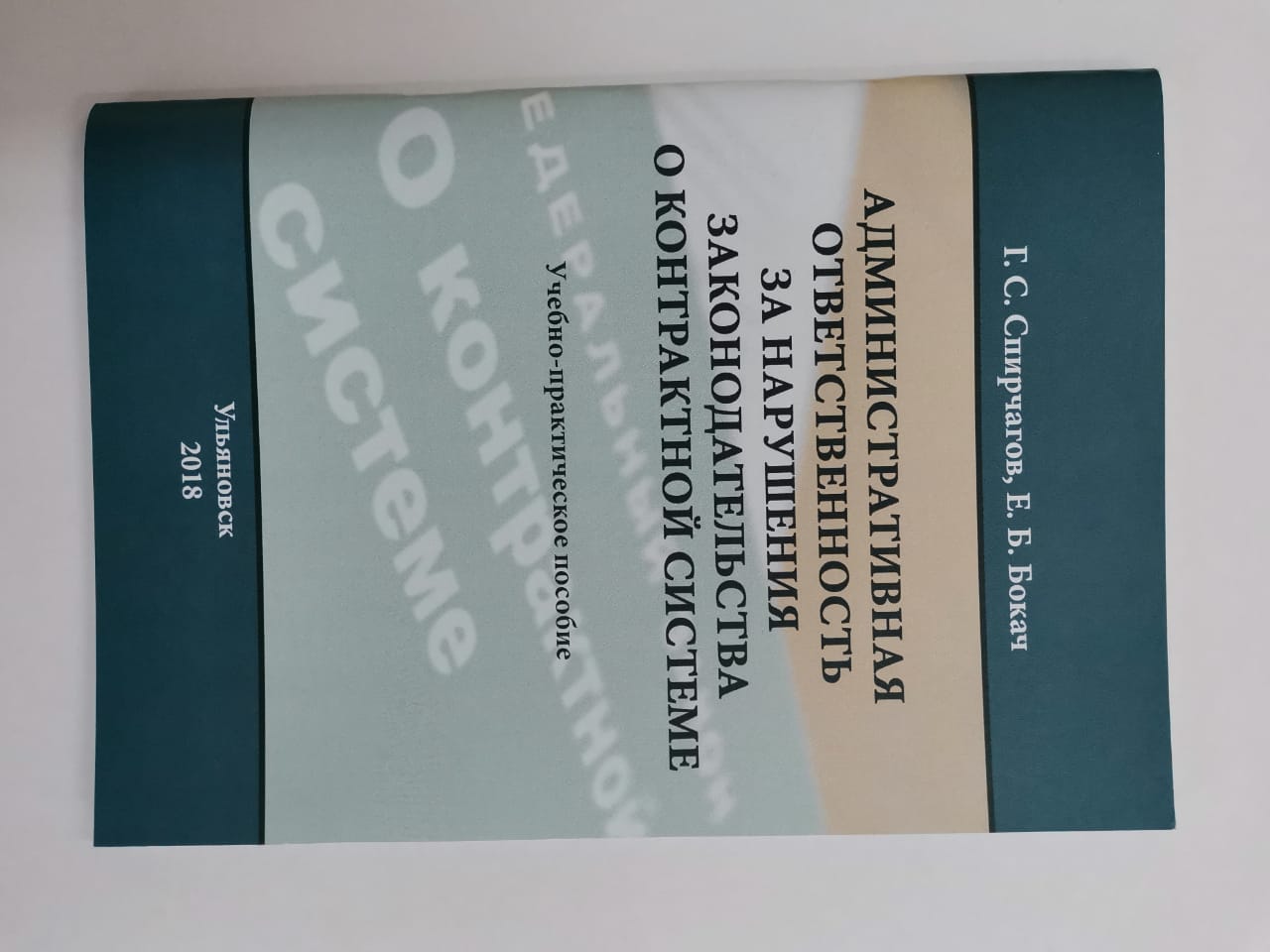 35